Essex Startups
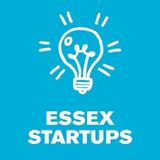 Business Plan Template
Executive Summary
In this section include in no more than 1,000 words:

Mission statement
What does the business do?
What clients do you have?
Aims for the company
What makes you different to competitors?
State company’s legal status
Business name
Business location
What product or service you sell
Purpose of the plan (Looking for investment/loan? – specify amount and equity)
Highlight projective sales and profits
Mission statement
In this section :

Tell your company story and ideals in less than 30 seconds

Give a clear understanding of what your company is about
Mission statement
Examples
To be the most customer-centric company in the world, where people can find and discover anything they want to buy online. – Amazon
 
To produce high quality, low costs, easy-to-use products that incorporate high technology for the individual. We are proving that high technology does not have to be intimidating for non-computer experts – Apple
Products and Services
In this section :

What do you offer?

Describe in detail your products and services.
The market
In this section :

Explore what your customers want and what your competitors are up to. Discover trends that you can use for your advantage.

Where to find information?
Online
Focus groups
Friends & Family
Experts
Universities
The market
Where to find information?
Trade associations
Government departments
Local libraries for reference directories
Industry magazines
General-interest business titles
Market research firms
The proposition
In this section :

Find your Unique Selling Point (USP).
Why should customers buy from you?
What makes you different from everyone else?
What problem does your customer has that you can offer a solution for?
What can you do better than your competition?
The proposition
Some of the things that can set you apart from
competitors are:
Unique product or service
Price or billing rates
Reputation
Image and visibility
Customer service
Use of technology
You as a person
Marketing strategy
In this section :

Who is your customer?
Where can you find them?
How can you reach them?
How much will it cost?
Who can help you?
Sales strategy
In this section :

How do you get customers interested?
How do you turn interest into sales?
Price of your product and services
Financial Data
In this section :

Create a detailed 1-year forecast and 3-5 years
forecast.

Where do you get information from?
Personal knowledge
Competitors (company house)
Industry stats
Suppliers
Someone who has industry knowledge
Marketing budget
Management and Personal
In this section :

Give a brief overview of the people that will be part of the business – what have they done?

What do they offer to the company?
SWOT analysis
Strengths
Weaknesses
Internal
Opportunities
Threats
External
14
Ownership and legal structure
In this section :

Who are the shareholders?
Will you be a limited company or a sole trader?
Who owns how much of the company?
Summary
In this section :

Brief Summary of your business plan